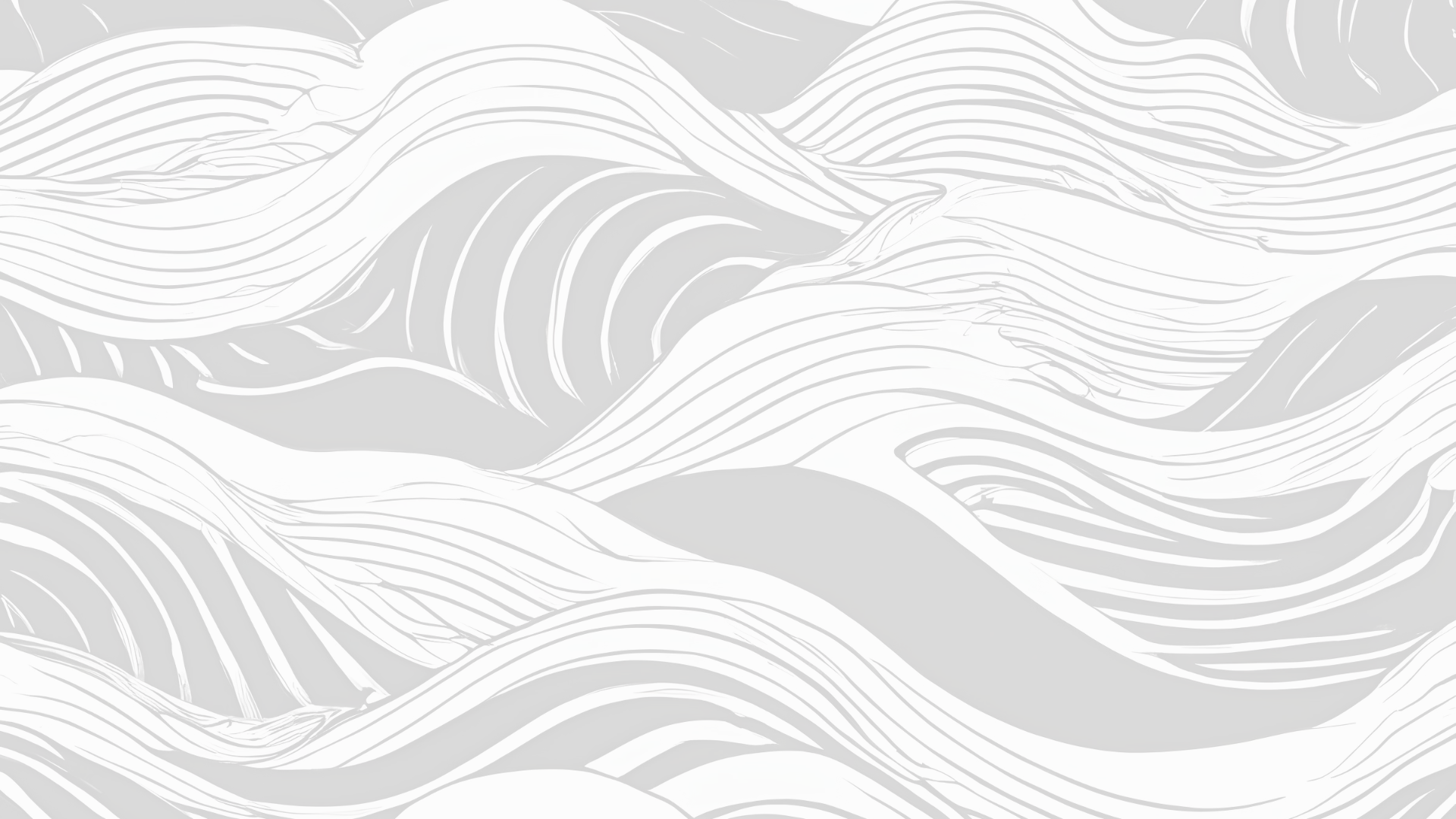 Definición de litosfera
La litosfera es la parte sólida y externa de la Tierra, compuesta por la corteza terrestre y la porción superior del manto. Esta capa es fundamental en la geología y se extiende hasta una profundidad promedio de aproximadamente 100 km. La litosfera es la base sobre la que se asientan los continentes, y su composición y estructura tienen un profundo impacto en la geografía y el entorno natural de la Tierra.
by Cata San
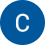 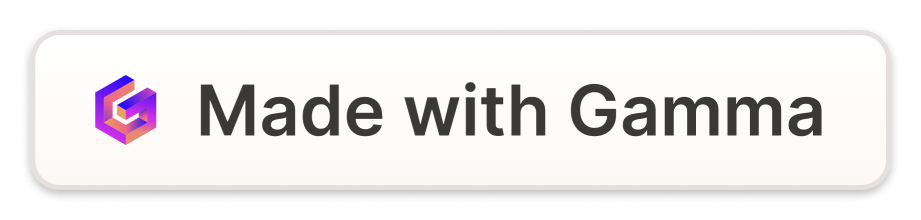 Composición de la litosfera
La litosfera está compuesta principalmente por rocas y minerales. Esta capa se divide en dos partes: la corteza terrestre, que es la capa superior y más delgada, y la porción superior del manto que se encuentra debajo de la corteza. La corteza terrestre está compuesta principalmente por basalto y granito, mientras que la parte superior del manto consiste en roca sólida y rica en minerales como el olivino y el piroxeno.
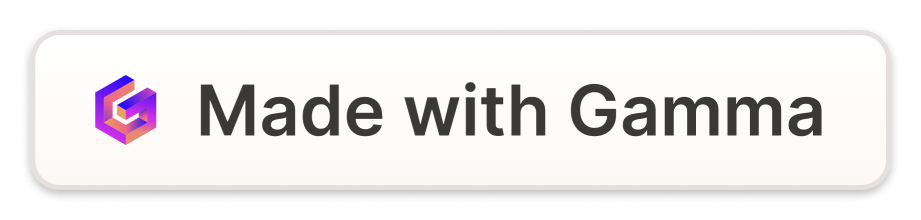 Estructura de la litosfera
La estructura de la litosfera es heterogénea y varía en función de la ubicación geográfica. Los continentes están compuestos principalmente por corteza continental, que es más gruesa y menos densa que la corteza oceánica que compone los fondos marinos. La porción superior del manto, conocida como astenosfera, es parcialmente fundida y permite la movilidad de las placas tectónicas sobre ella, lo que da lugar a fenómenos como la deriva continental y la actividad sísmica y volcánica.
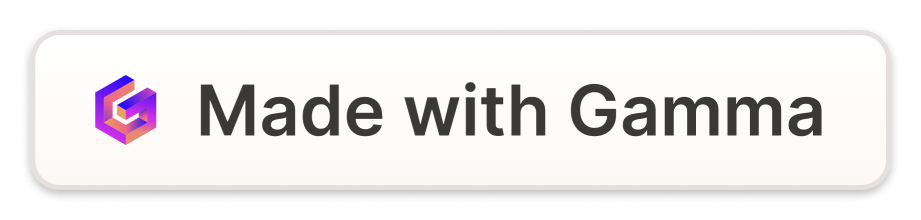 Interacción de la litosfera con otras capas de la Tierra
La litosfera interactúa con la atmósfera, la hidrosfera y la biosfera, influyendo de manera significativa en el clima y los procesos geológicos. Las placas tectónicas que componen la litosfera son la causa principal de terremotos y erupciones volcánicas. Además, la litosfera influye en la circulación de los océanos y en la formación de montañas y valles a lo largo del tiempo geológico.
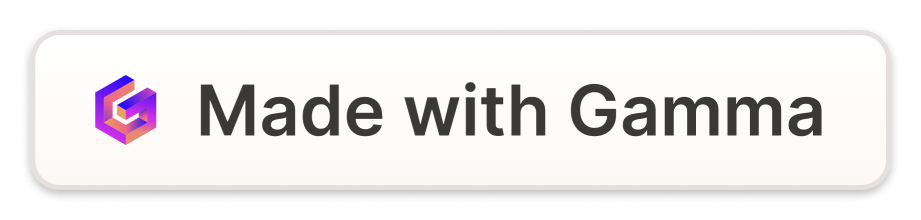 Procesos geológicos en la litosfera
1
2
3
Placas Tectónicas
Erosión
Formación de Montañas
Las placas tectónicas en la litosfera se mueven constantemente, causando terremotos y formando cadenas montañosas.
La litosfera experimenta erosión debido a agentes externos como el viento, el agua y los glaciares.
Los procesos tectónicos en la litosfera conducen a la formación de montañas a través de la colisión y subducción de placas.
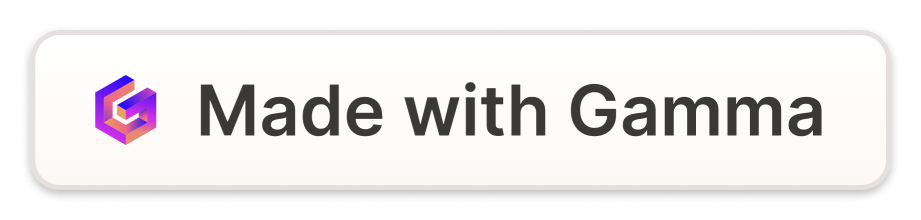 Importancia de la litosfera para la vida en la Tierra
La litosfera es fundamental para el desarrollo y sostenimiento de la vida en la Tierra. Proporciona el sustrato para que crezcan las plantas y los ecosistemas terrestres. A su vez, las interacciones entre la litosfera, la hidrosfera y la atmósfera tienen un impacto significativo en el clima, los suelos agrícolas y la disponibilidad de recursos naturales.
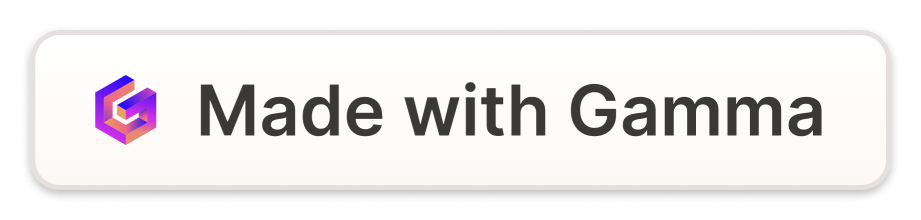 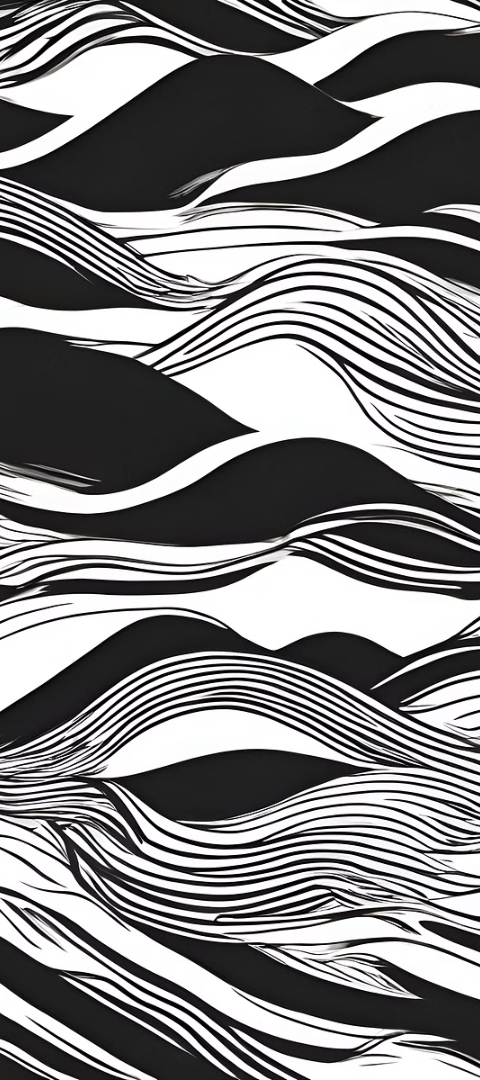 Cambios y evolución de la litosfera a lo largo del tiempo
1
Deriva Continental
En el pasado, los continentes estaban unidos en un supercontinente conocido como Pangea, que con el tiempo se fragmentó y derivó, dando lugar a la configuración actual de los continentes.
2
Evolución de los Ecosistemas
Los cambios en la litosfera han llevado a la evolución y extinción de diversos ecosistemas a lo largo de la historia geológica de la Tierra.
3
Formación de Relieve
A lo largo de millones de años, la litosfera ha experimentado la formación y erosión de montañas, valles y cuencas debido a procesos tectónicos y la acción de agentes atmosféricos y líquidos.
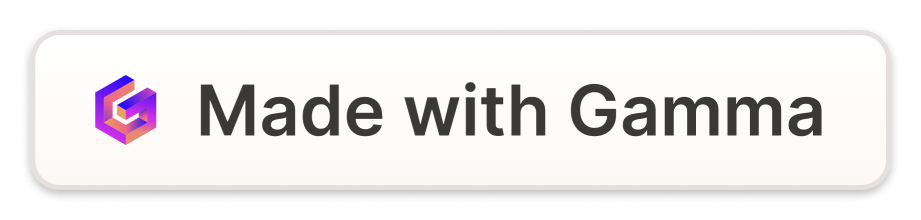 Conclusiones y puntos clave
1
2
3
Capa Fundamental
Impacto en la Vida
Interacciones Complejas
Los procesos en la litosfera tienen un impacto directo en la vida, el clima y los recursos naturales.
La litosfera es una de las capas más fundamentales de la Tierra, determinando la topografía y el ambiente geológico del planeta.
La interacción entre la litosfera y las demás capas terrestres da lugar a un sistema complejo de influencias cósmicas y geológicas en nuestro planeta.
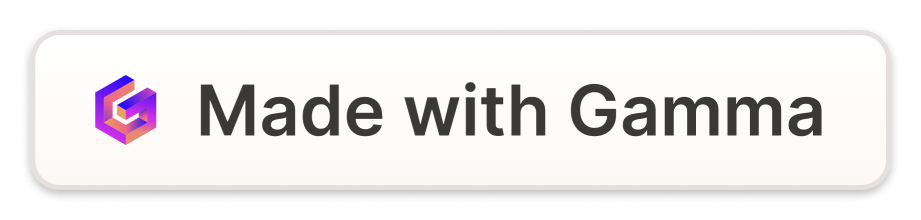